Mathematik 10 Abels
Wie löse ich Exponentialgleichungen?
Exponentialgleichung lösen
Exponentialgleichung lösen
Exponentialgleichung lösen
Exponentialgleichung lösen
Exponentialgleichung lösen
Fun64
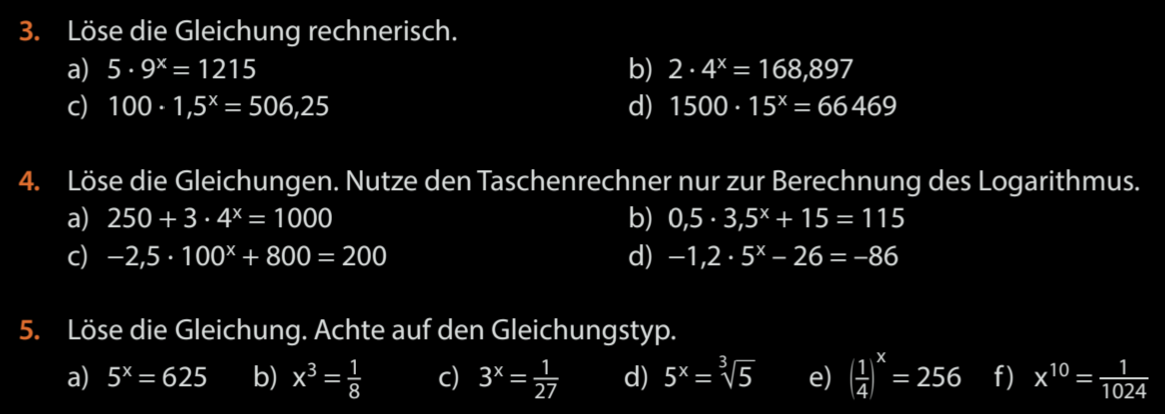 Fun65
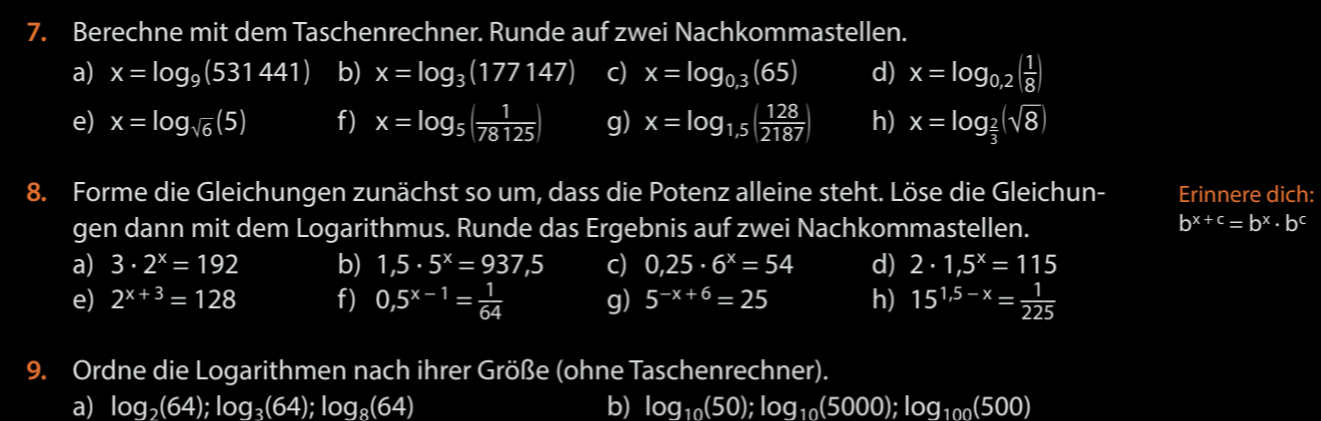 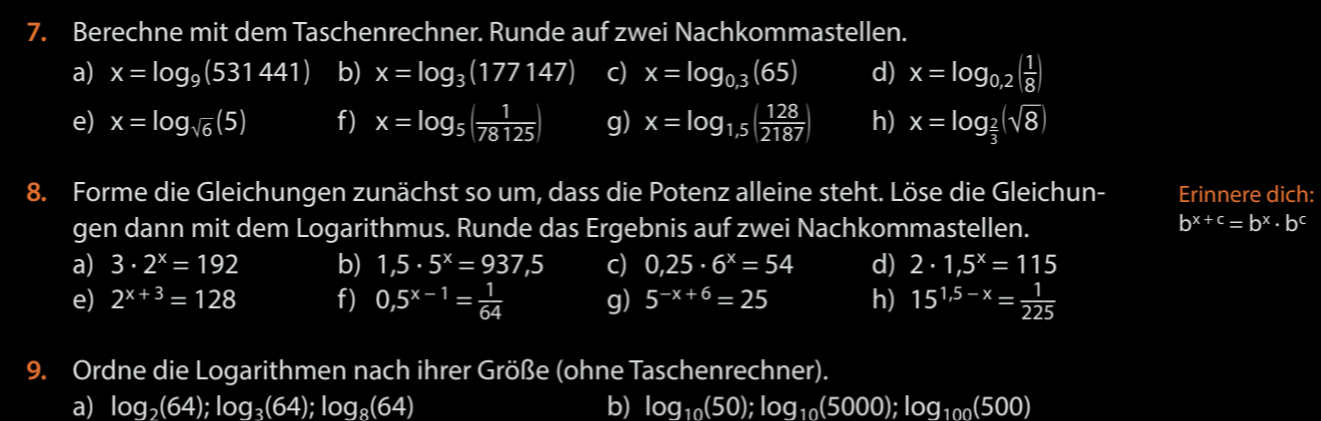